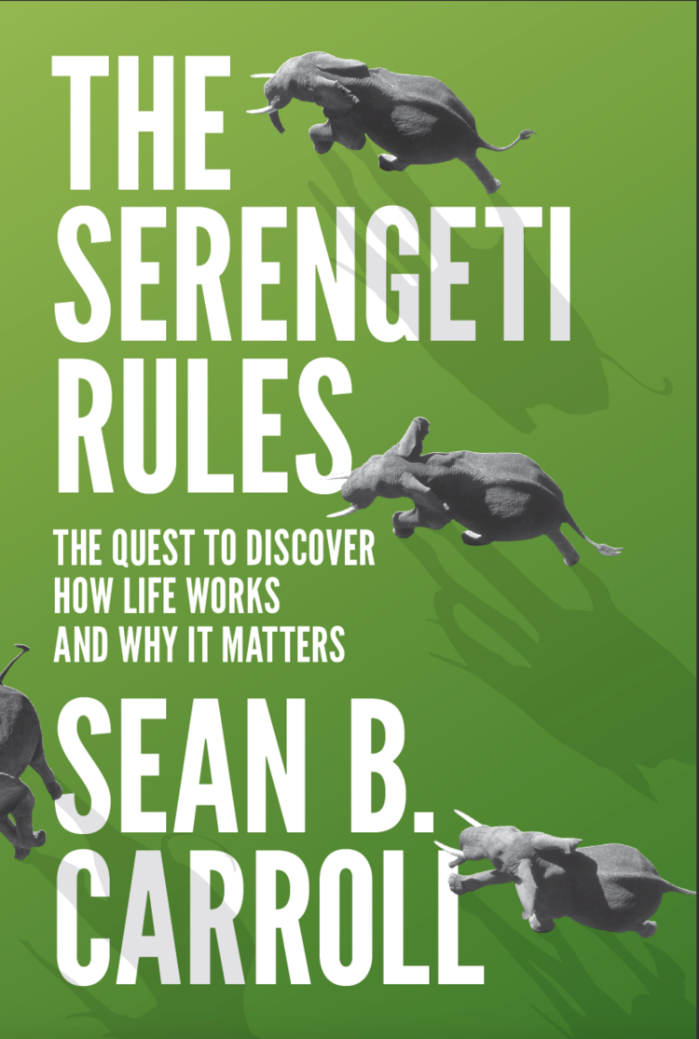 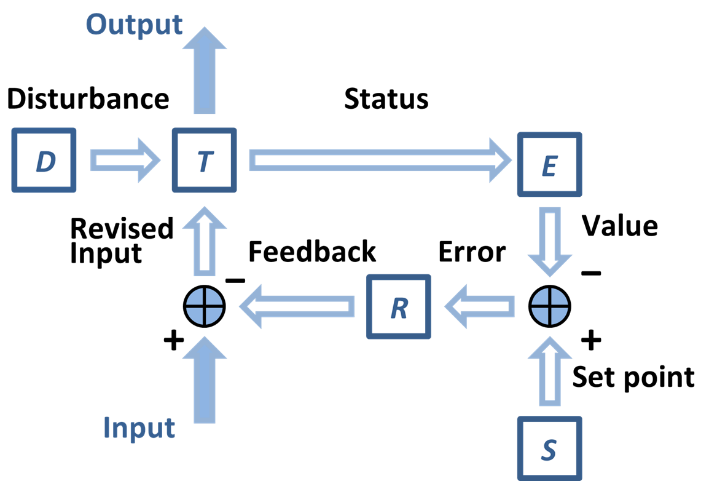 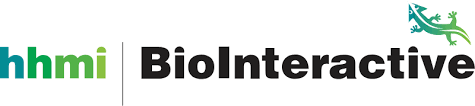 Acknowledgments:
Melissa Csikari
Kristine Grayson 
Rebecca Orr
Sat Amagai
1
of 10
Ecology: Exploring Trophic Cascades with Rice
Brian Shmaefsky, Emily Nodine, Fernando Nieto, Kiersten Newtoff
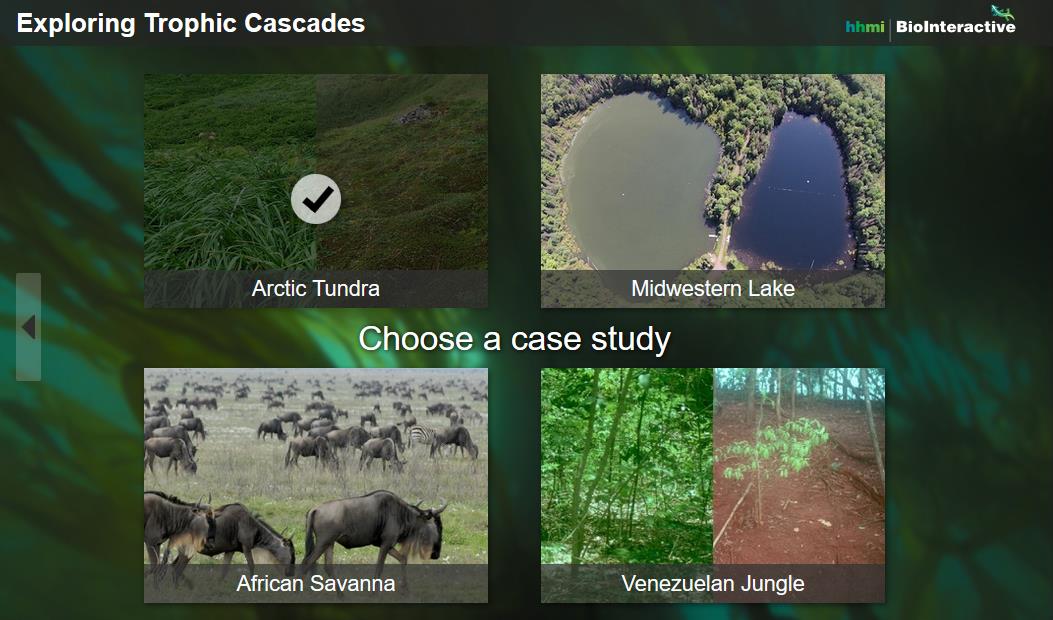 Ecosystem and community level
“Exploring Trophic Cascades” click & learn on HHMI BioInteractive
Tie into food chains or agriculture
2
of 10
Ecology: Exploring Trophic Cascades with Rice
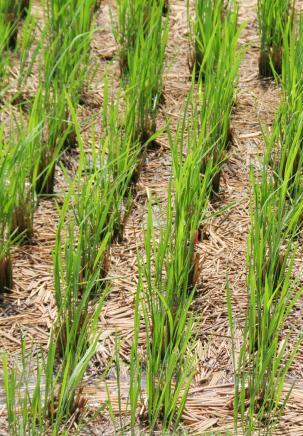 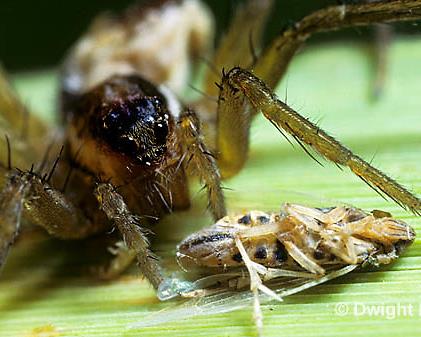 Pesticide resistance
Predator decline
GMOs & cultivars
Impact of fertilizer
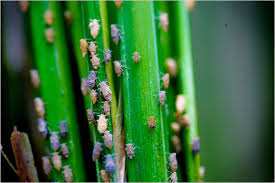 3
of 10
Ecology: Exploring Trophic Cascades with Rice
Jigsaw activity
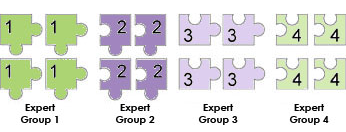 How could integrated pest management practices be used to solve the issues associated with rice agriculture?
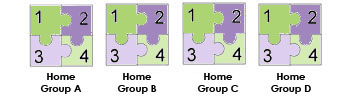 4
of 10
Physiology: Regulation of Sex Determination
Laura Pickell,
Deborah Taylor,
Christie Landry,
Jessica Allen
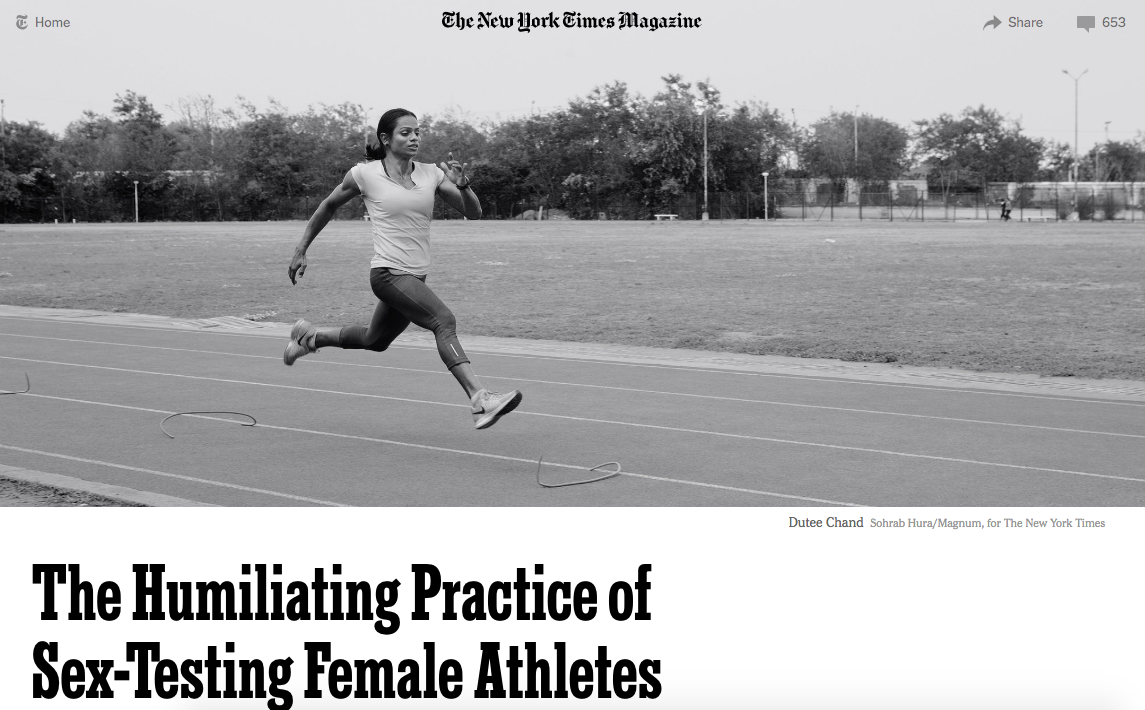 5
of 10
Physiology: Regulation of Sex Determination
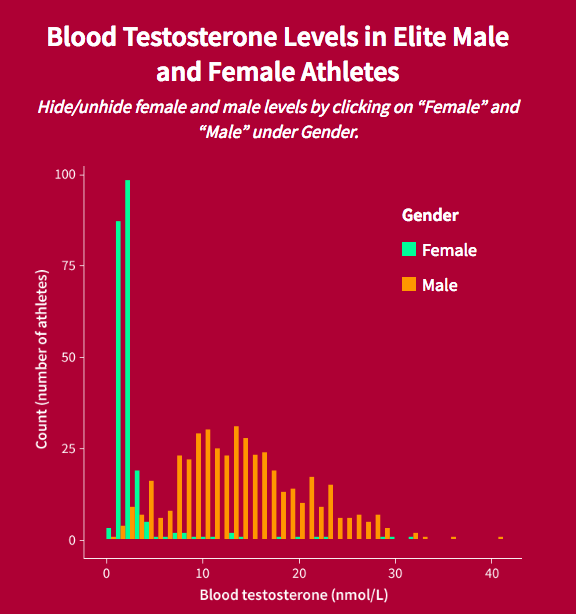 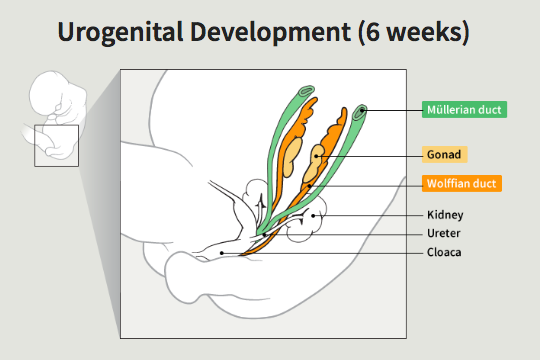 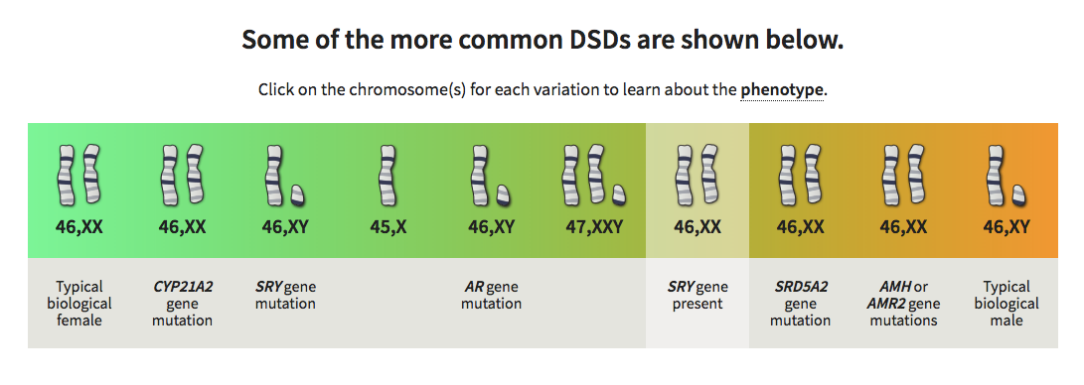 “Sex Verification of Athletes.”  BioInteractive, in Development.
6
of 10
Physiology: Regulation of Sex Determination
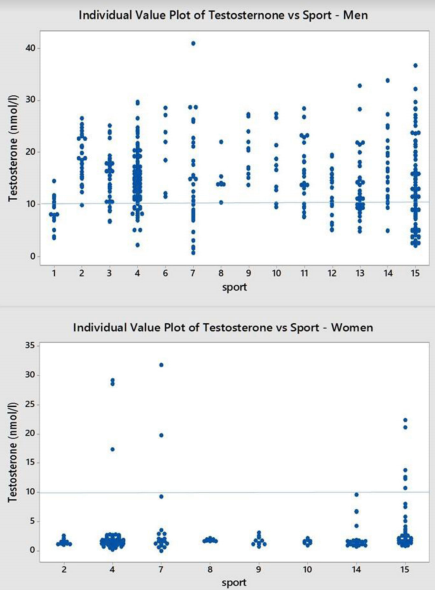 Testosterone Levels in 46, XY Females
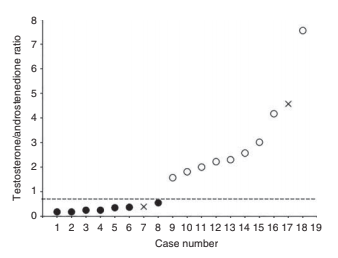 Niamh Phelan et al. Eur J Endocrinol.  2015; 172:6, 745-751.  Sönksen et al. Clinical Diabetes and Endocrinology.  2018; 4:3.
7
of 10
Cell/Molec: Regulation of Gene Expression
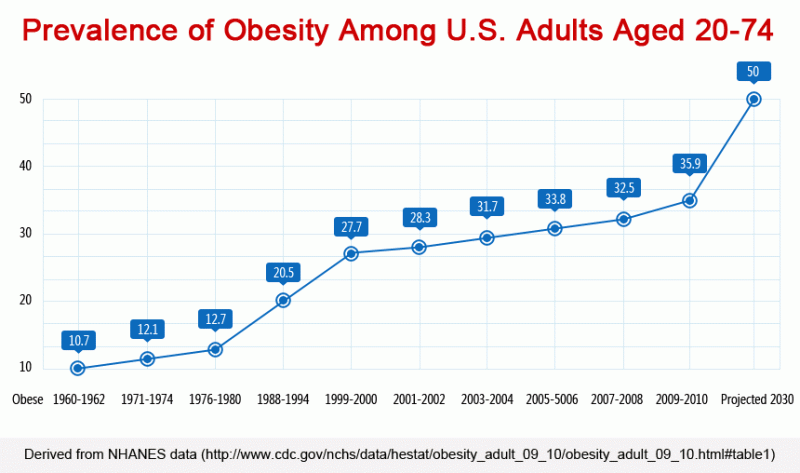 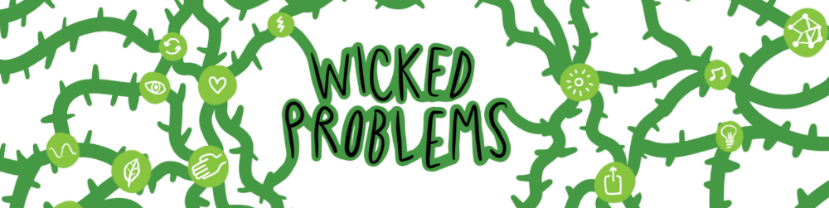 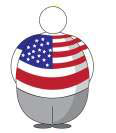 OBESITY: A WICKED PROBLEM
Gary Laverty, Thomas J. Peters, Saumya Ramanathan, Juan S. Ramírez Lugo, Denise Signorelli
8
of 10
Cell/Molec: Regulation of Gene Expression
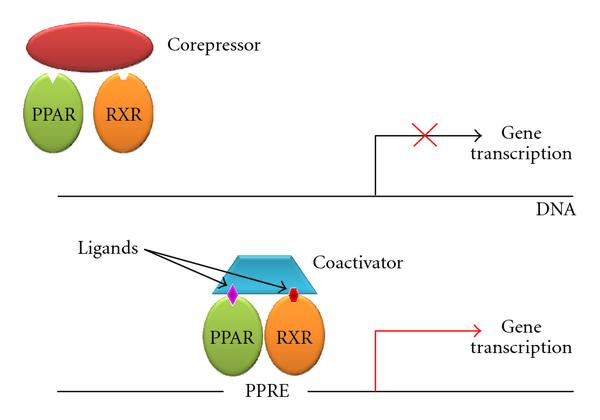 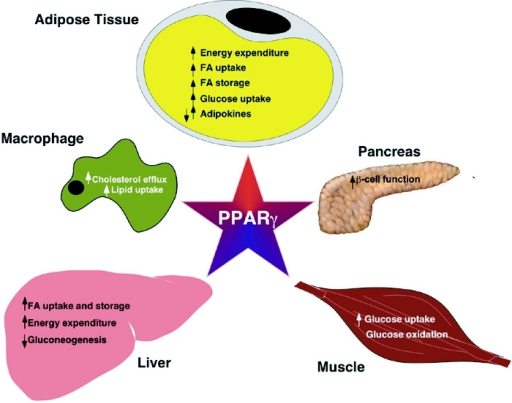 Auwerx et al., 2003
Leonardini et al., 2009
9
of 10
Cell/Molec: Regulation of Gene Expression
Student Coloring Activity
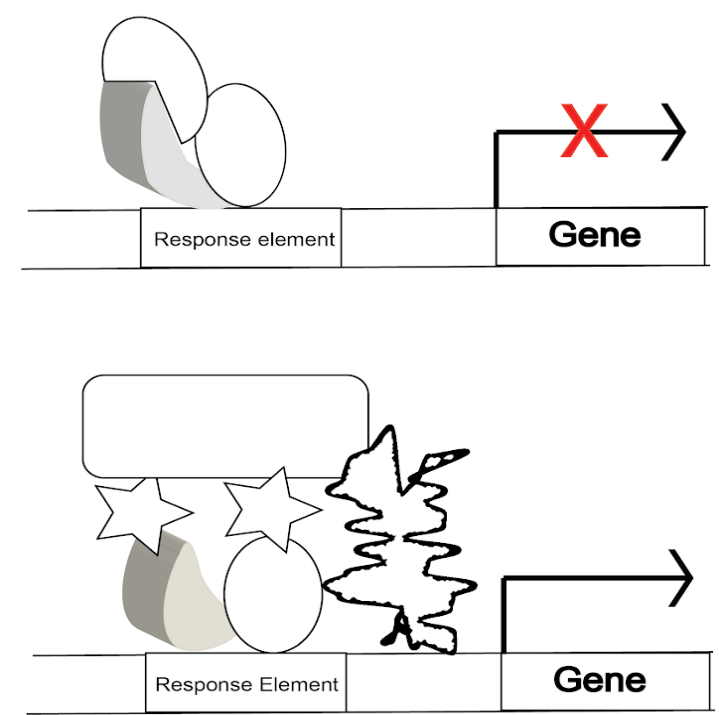 10
of 10